COMUNIDADE DA GRINGA
Recursos humanos slide 1
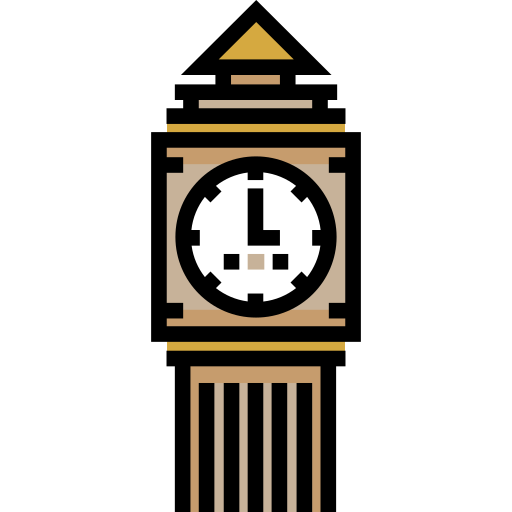 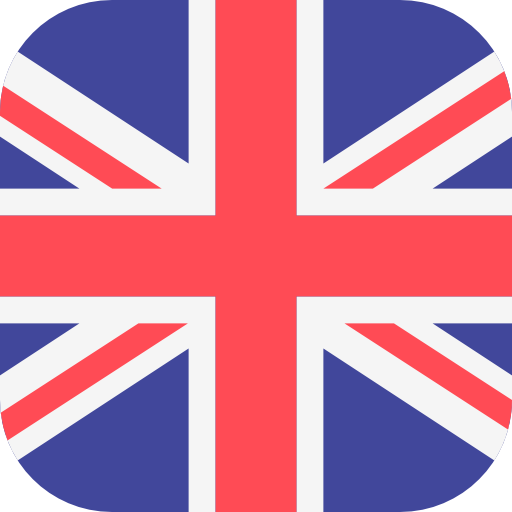 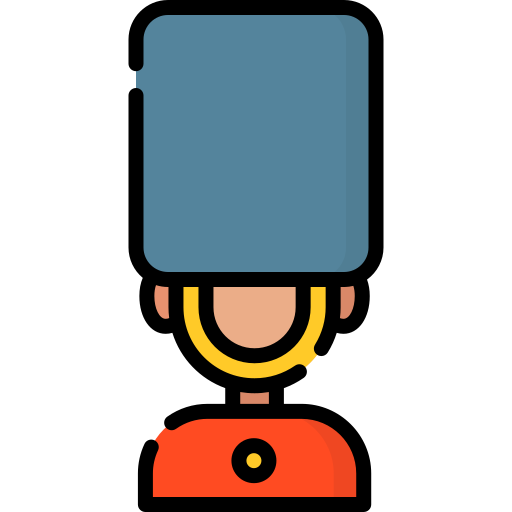 1
[Speaker Notes: Muito obrigado pelo tempo de vocês;

Esse momento é para vocês, não pra mim;]
Advanced – Books/Films – aula 22 – 12.04.2021
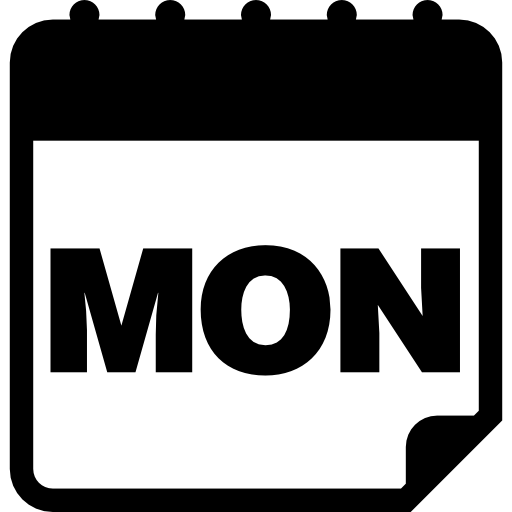 Watch new lesson.


https://forms.gle/sjPFiCUfbwxaWdh79 Homework from lesson Module 03 lesson 22


https://learnenglish.britishcouncil.org/skills/reading/advanced-c1/giving-and-receiving-positive-feedback read and do exercises below


https://speakspeak.com/english-grammar-exercises/advanced-vocabulary-exercises/words-used-in-news-headlines Do grammar exercise.


Listen to Telegram audio, do questions and write any new vocab.


Watch a film in English without subtitles.


Revise any vocab from the week
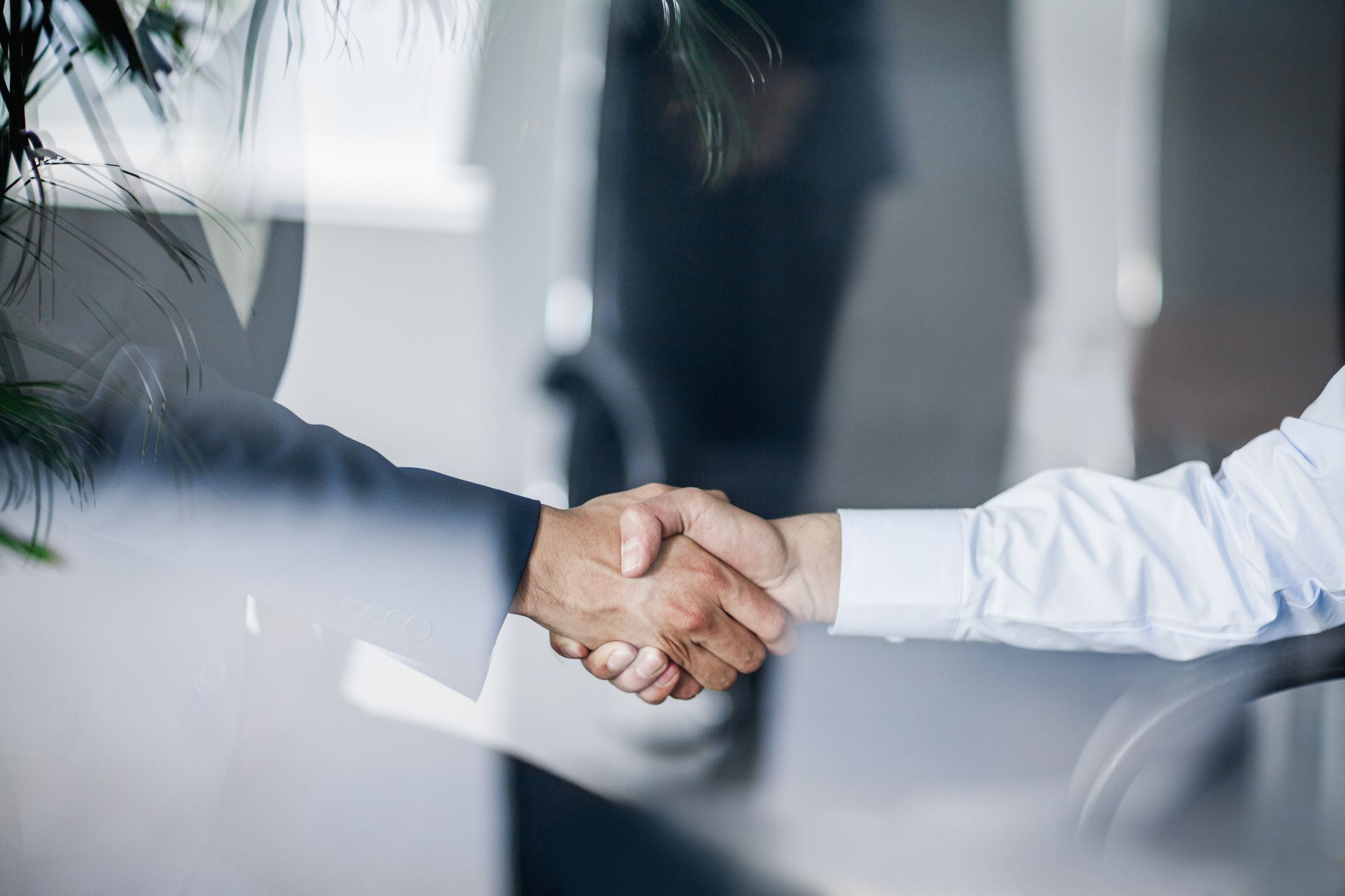 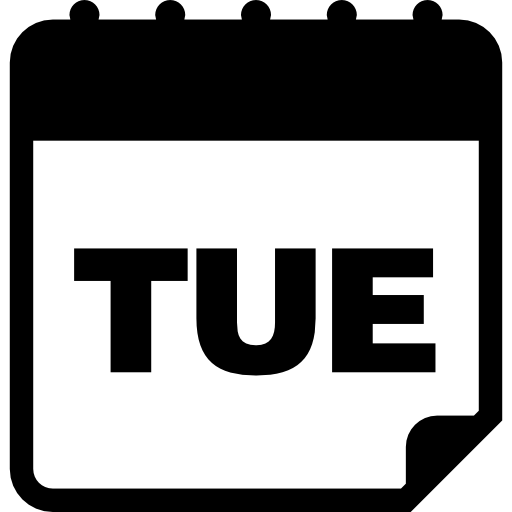 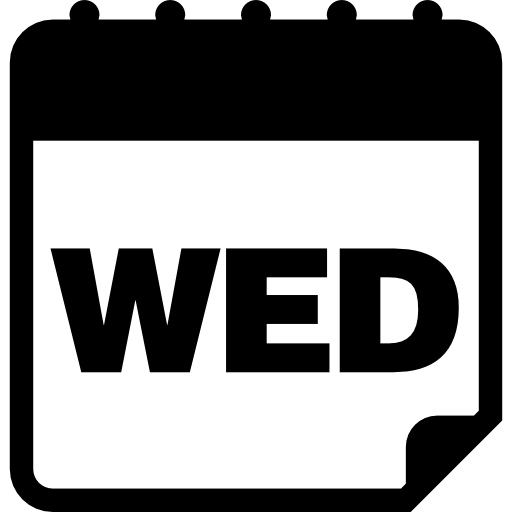 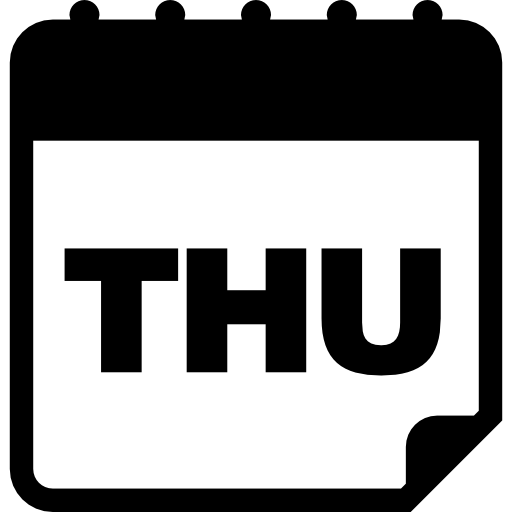 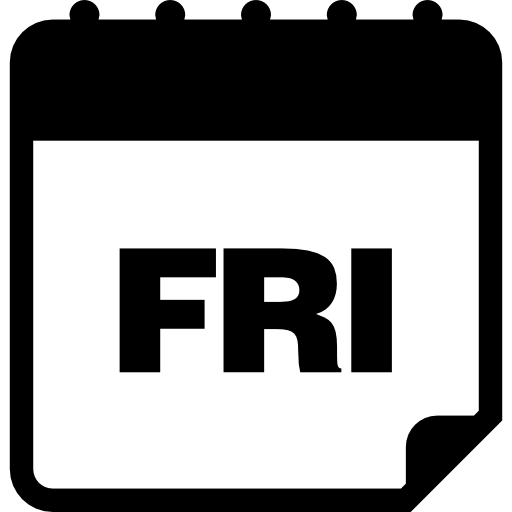 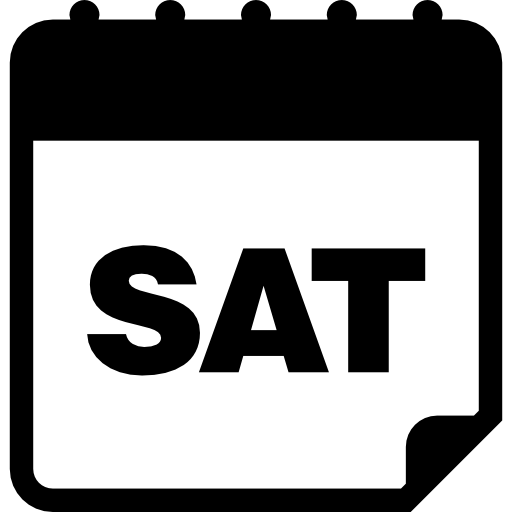 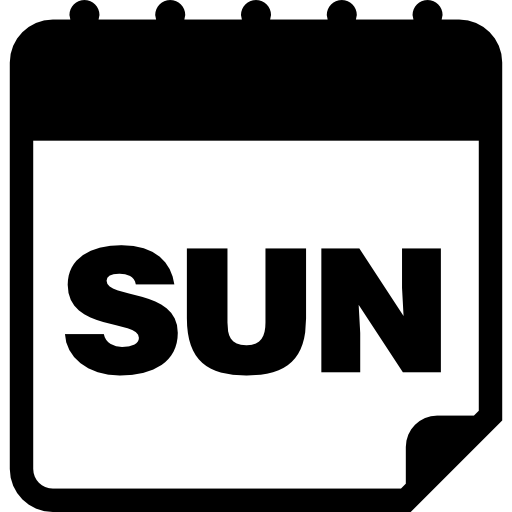 2
[Speaker Notes: Raiz do produto;Temporal (começo, meio e fim);

Atemporal (repositório “vivo”);]